Welcome
Please check your audio and video connections and place yourself on mute.
We will begin in just few minutes.
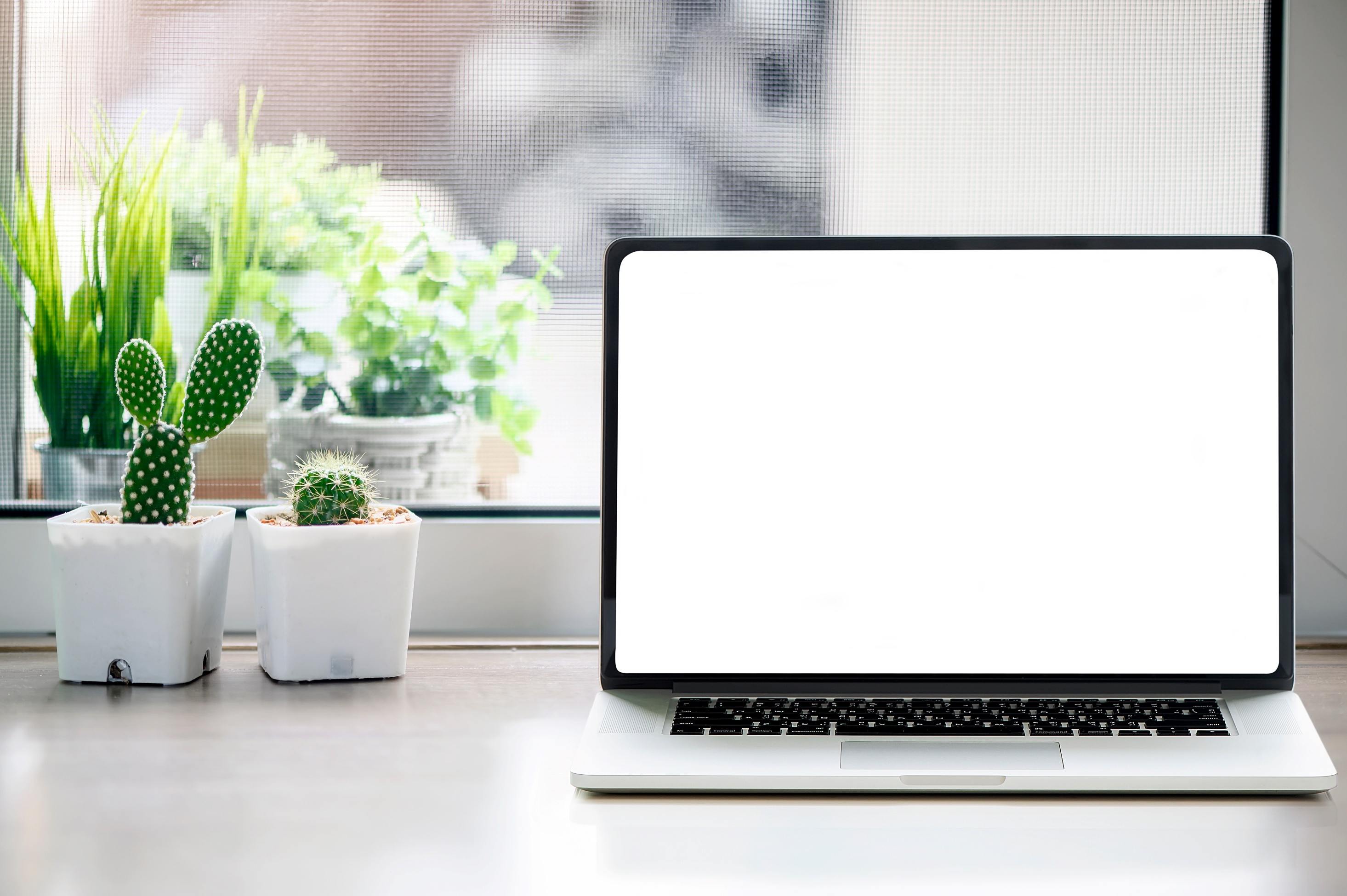 Welcome!

CAU-195, Contract Types
[Speaker Notes: https://stock.adobe.com/images/mockup-white-blank-screen-laptop-with-cactuses-flower-on-wooden-table/279488654?prev_url=detail]
Welcome!
ABC-123, Course Name Here
April 4th – 15th
ABC-123, Course Name Here
April 4th – 15th
Please check your audio and video connections and place yourself on mute.
We will begin in just few minutes.
Debrief
Thank you for joining today.
  
Please exit out of the session.
Have a great day!
Break Time
[Speaker Notes: Stock image from PowerPoint]
Break Time
5 
minutes
Break Time
10 
minutes
Break Time
15 
minutes
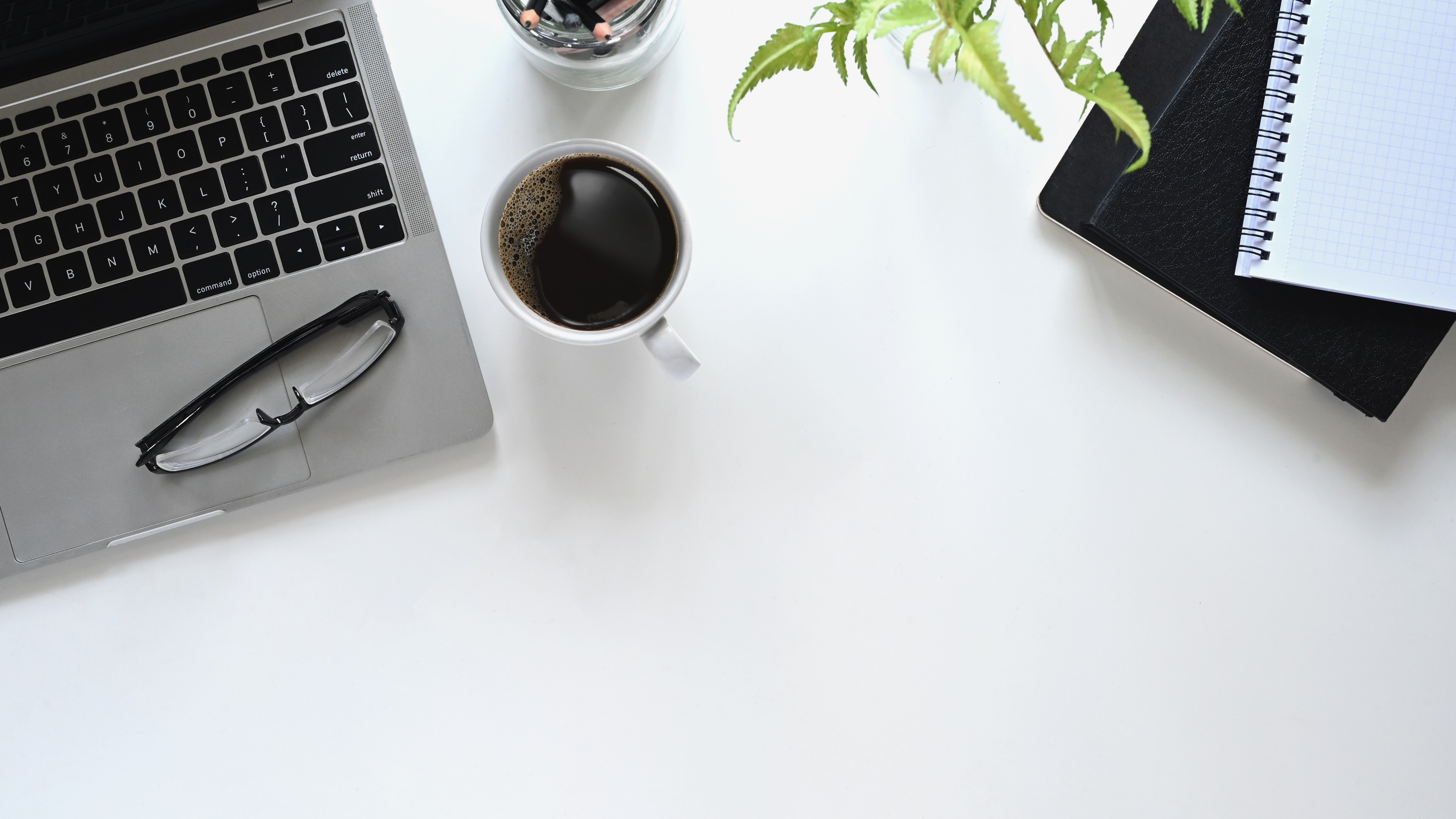 10 
minutes
[Speaker Notes: Stock image from unspash]
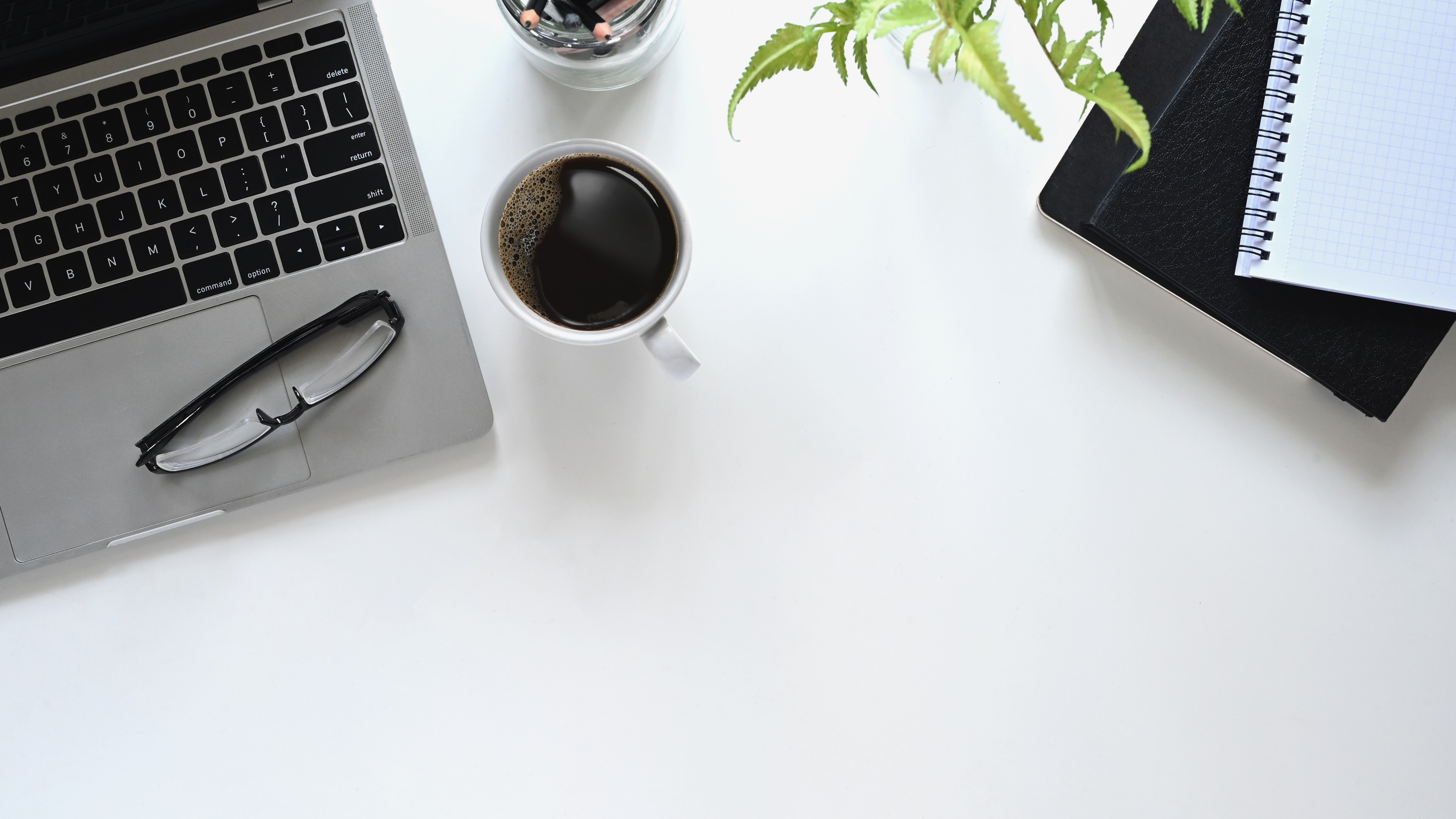 10 
minutes
Lunch
[Speaker Notes: Stock image - Unsplash]
I’m pretty comfortable
5
4
How comfortable are you?
3
2
1
I’m still figuring it out.
Check In
What do you like?
What should we keep doing?
What should we do differently?
Announcements
Please let us know if there are any questions.
Please let us know if there are any questions.
Agenda
Notes
Activity
You have _____ minutes.
Assignments
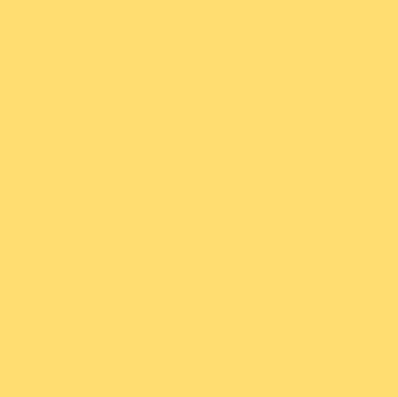 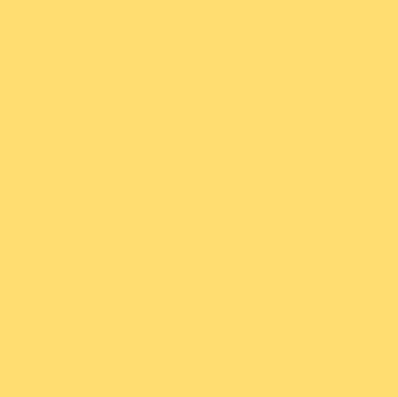 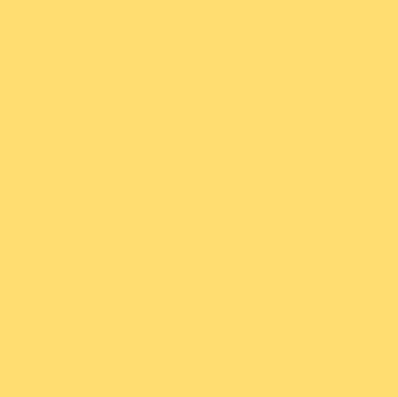 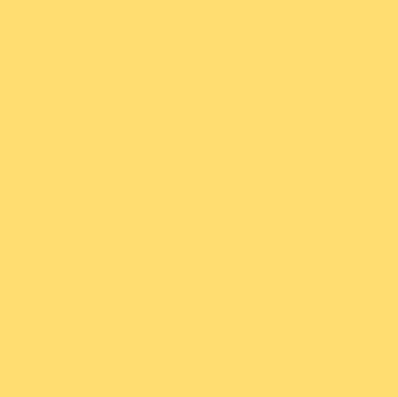 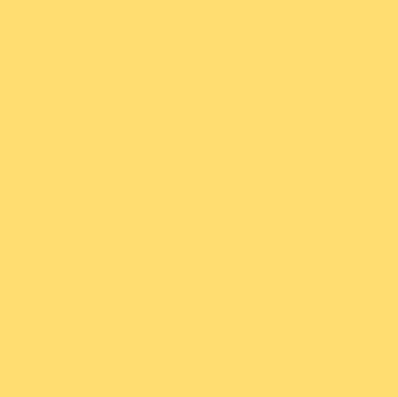 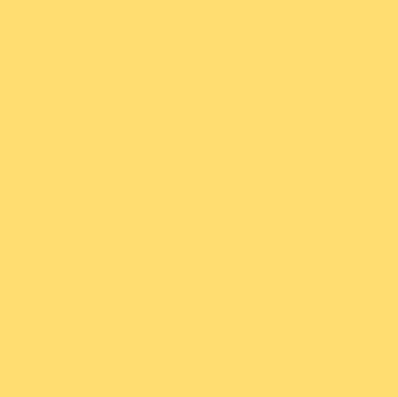 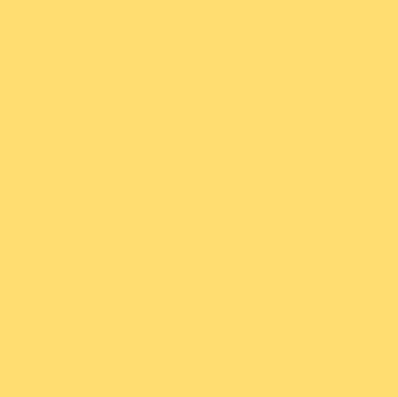 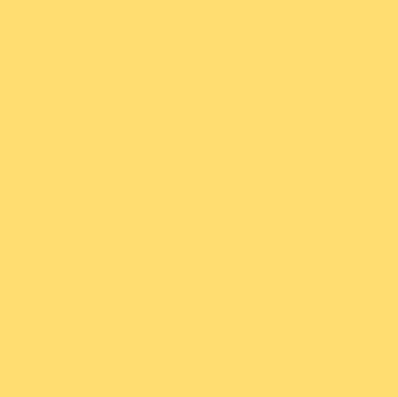 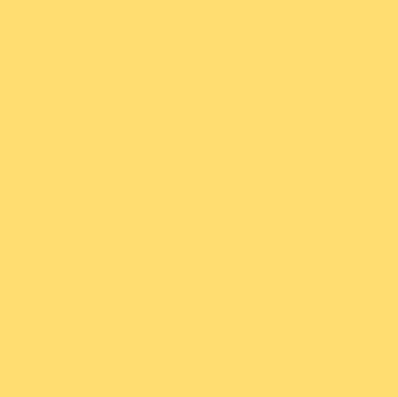 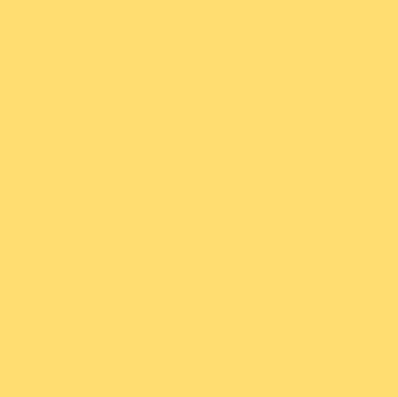 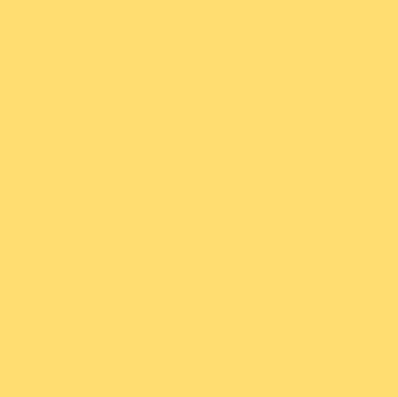 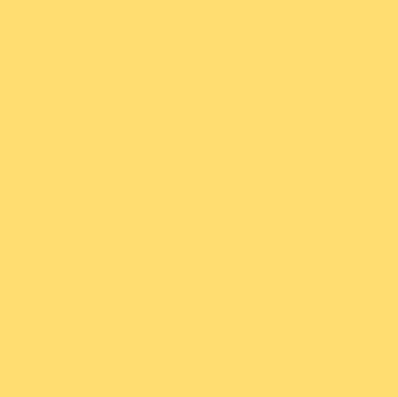 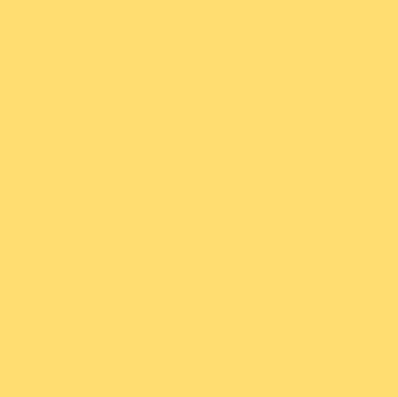 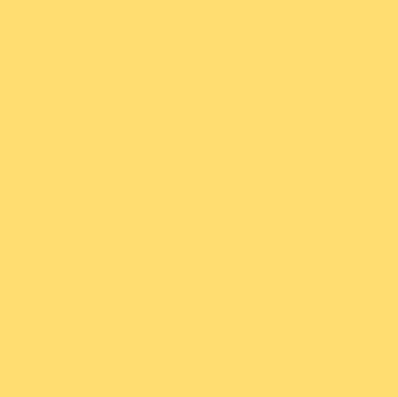 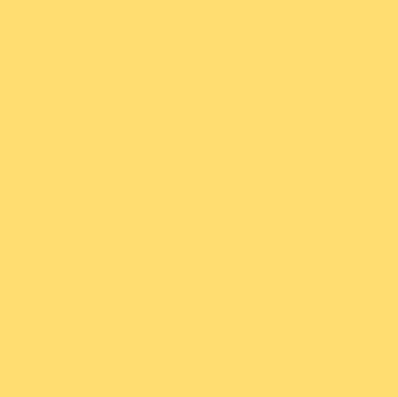 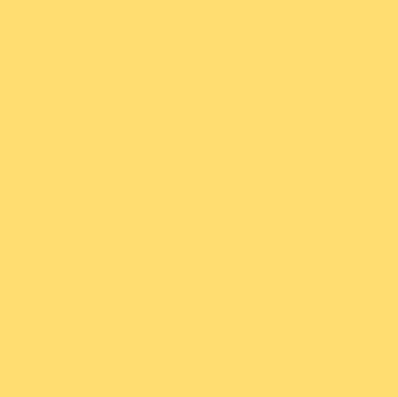 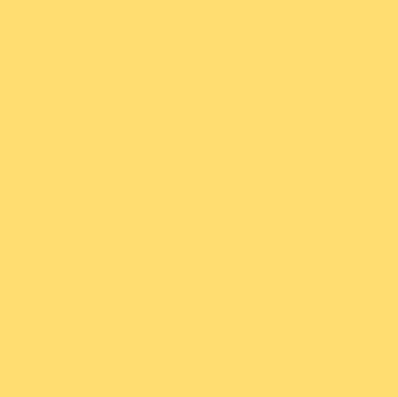 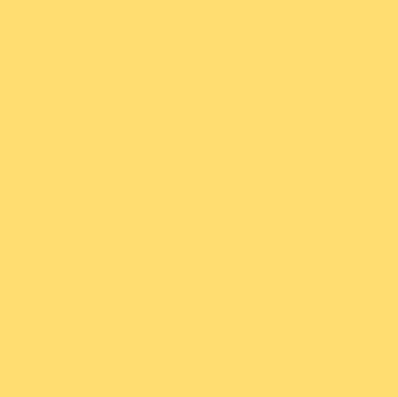 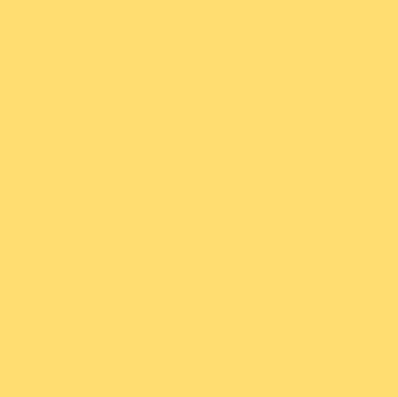 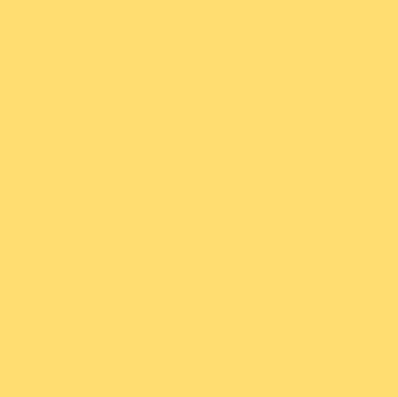 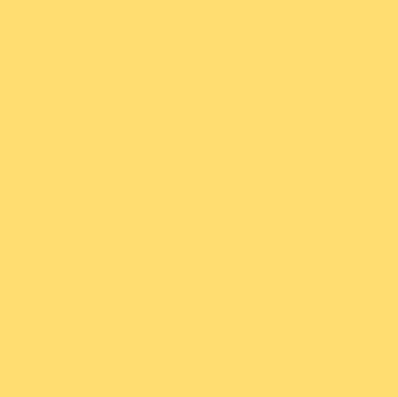 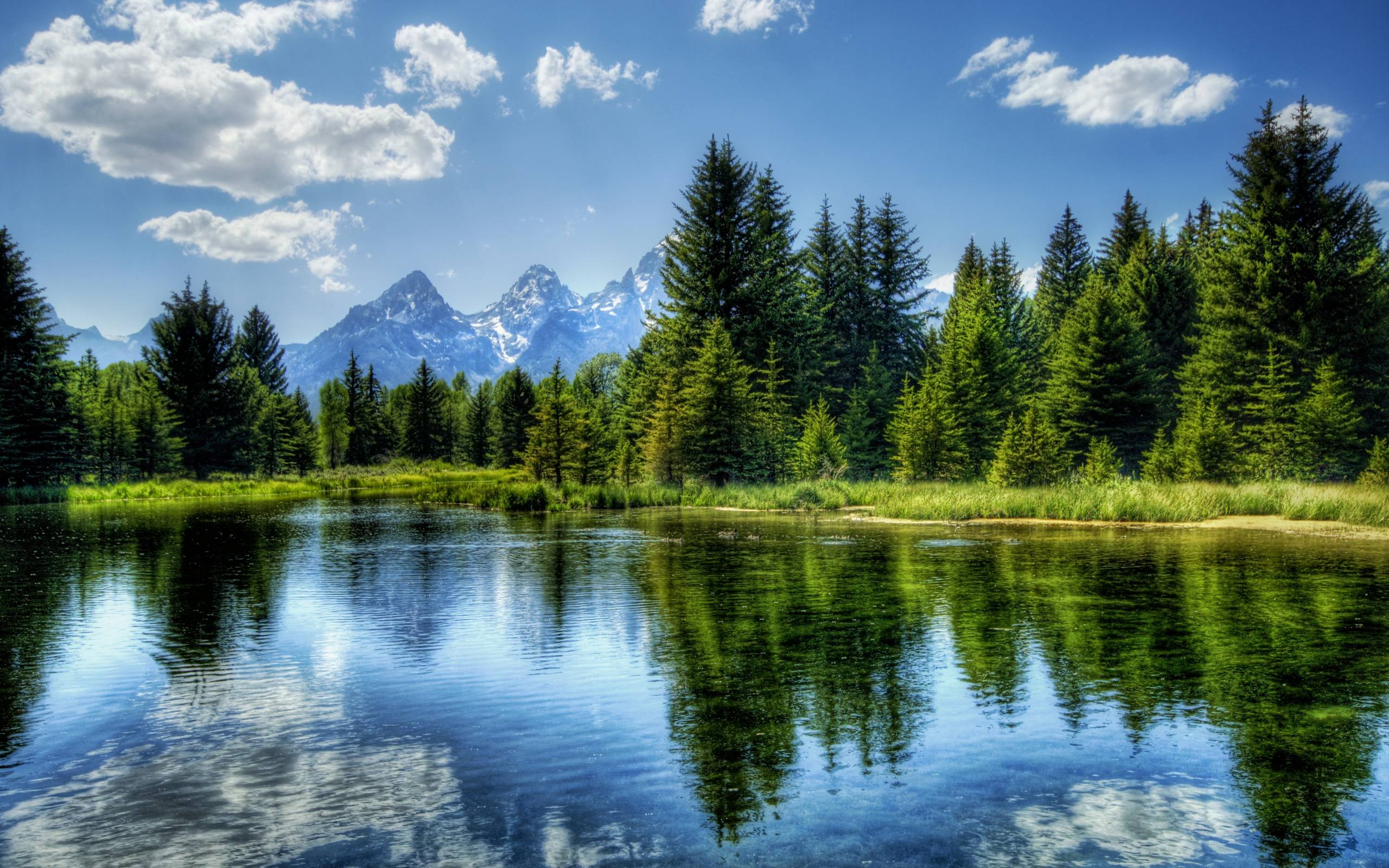 [Speaker Notes: Stock image - Unsplash]
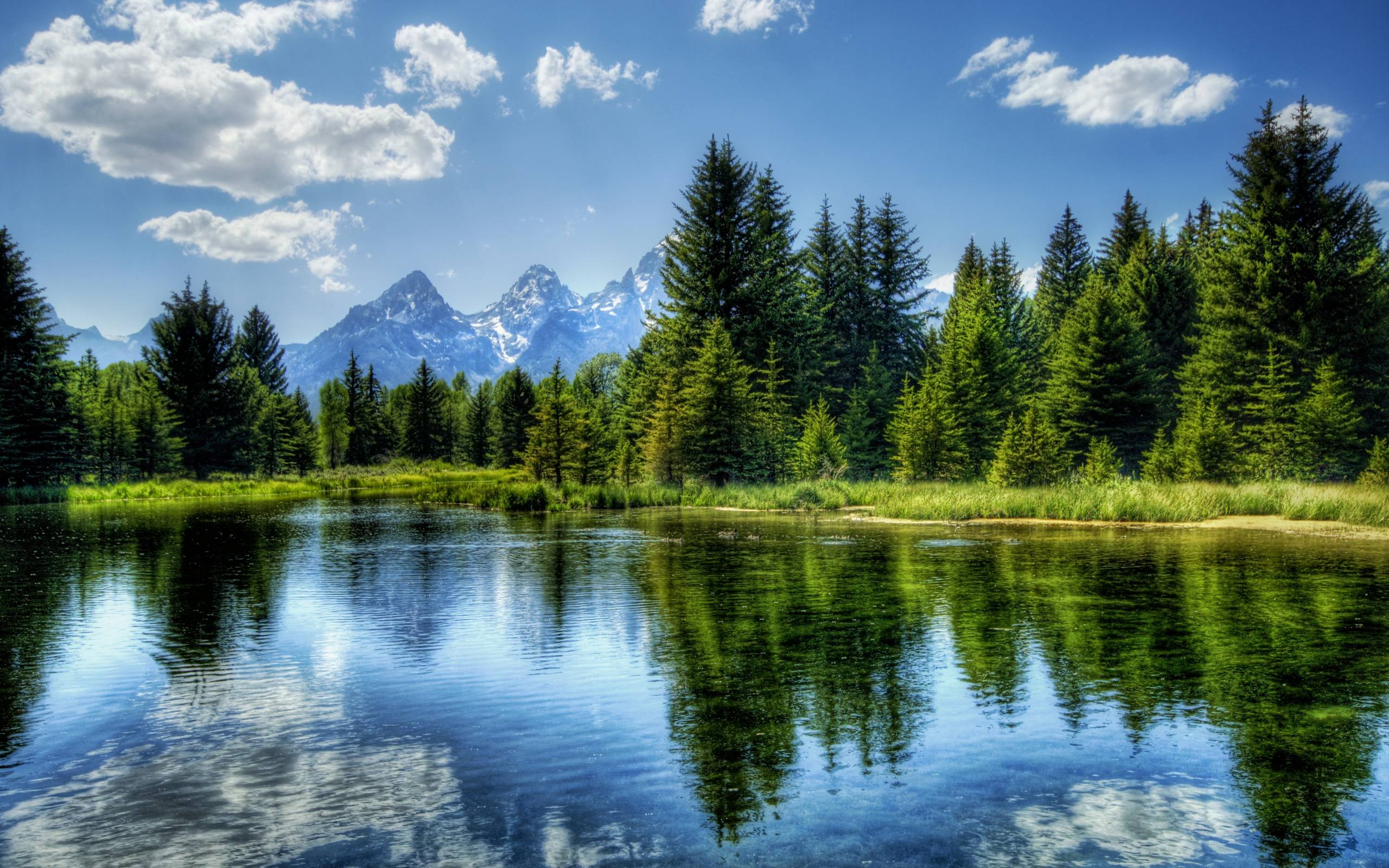 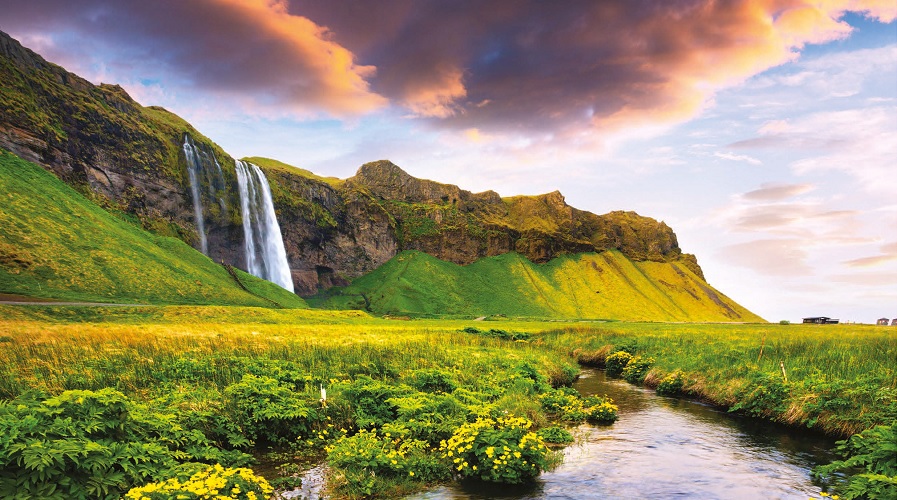 [Speaker Notes: Stock image - Unsplash]
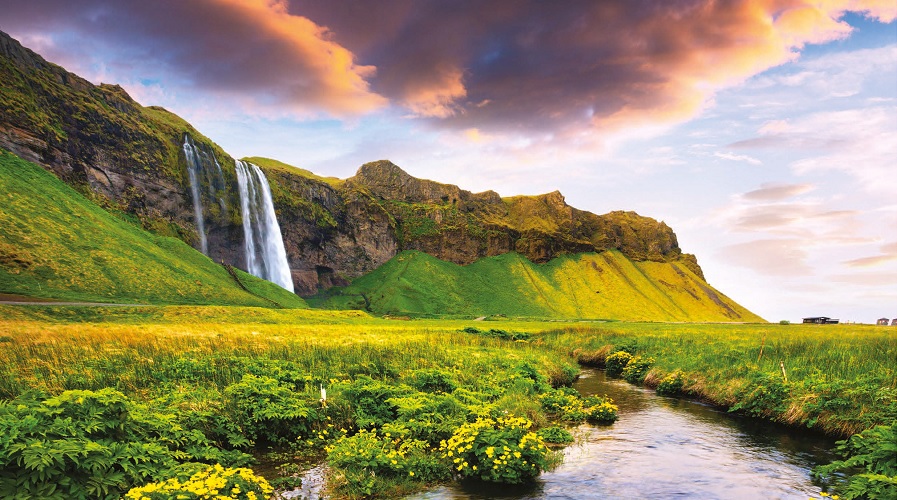